ESTUDO DE CASO
UBS VILA CISPER
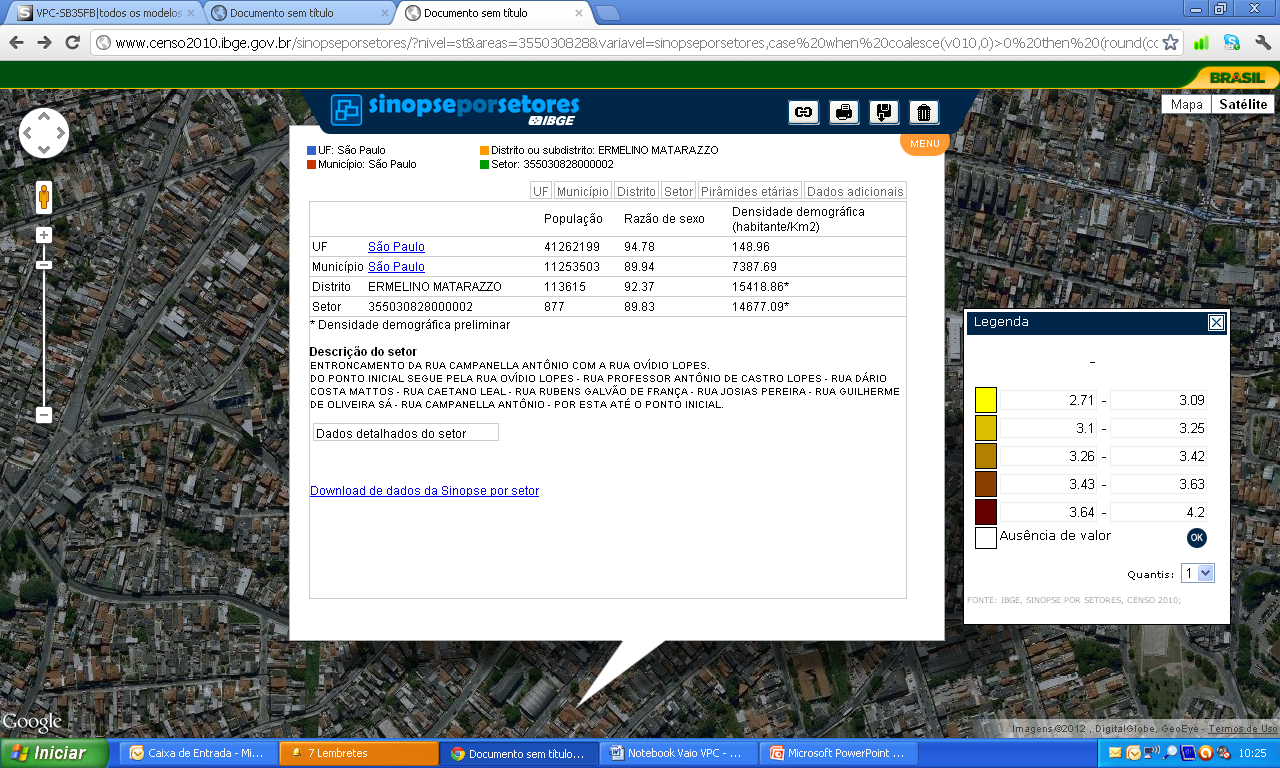 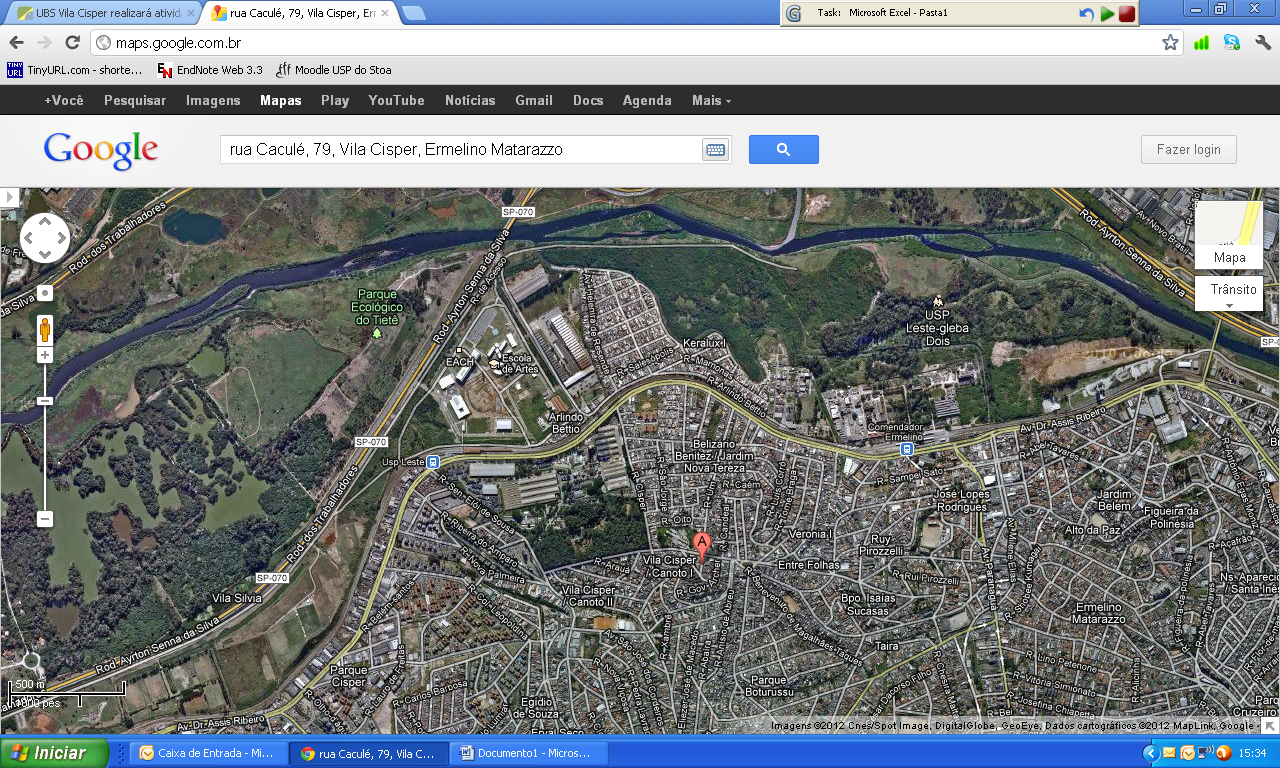 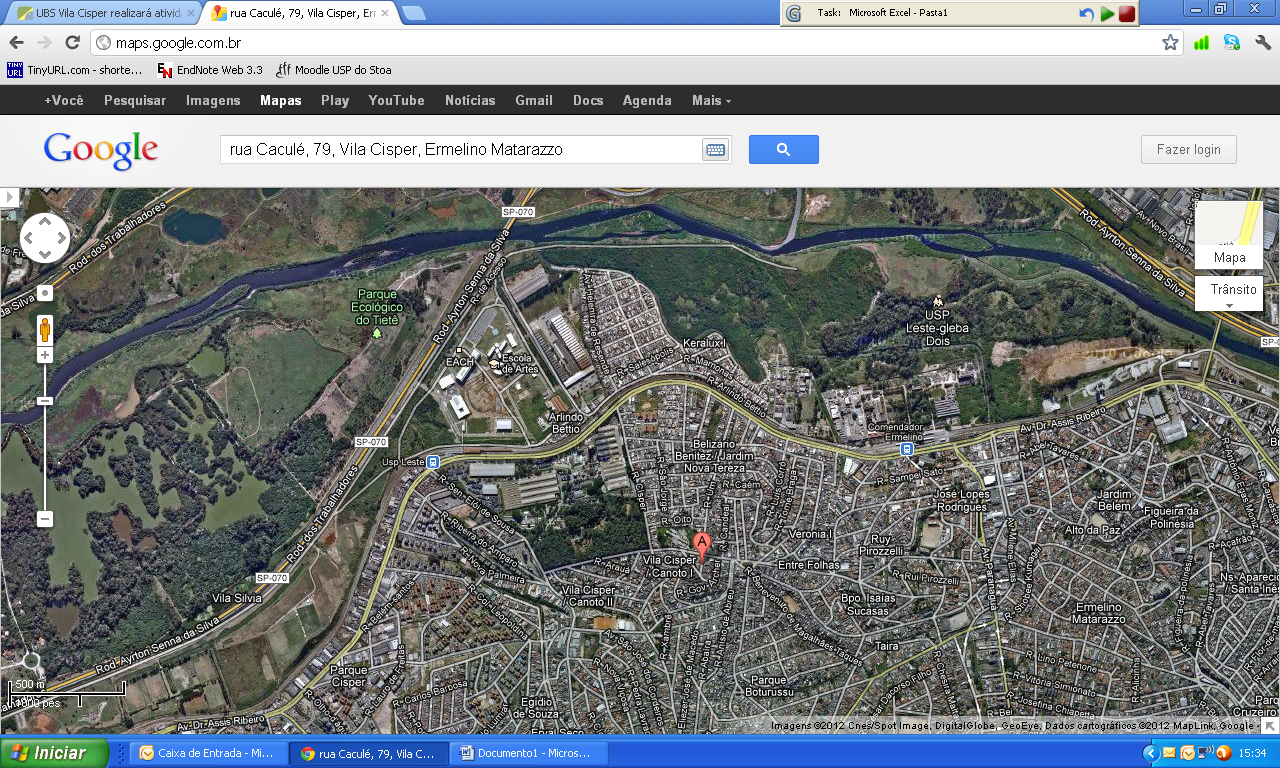 UBS
EACH - USP
Ciclofaixa
Ciclovia
Parque
Centro de Treinamento
Escola
UBS
Ruas de lazer
ALL
CPN
Campo
Igreja
CEU
CDC
Terceiro Setor
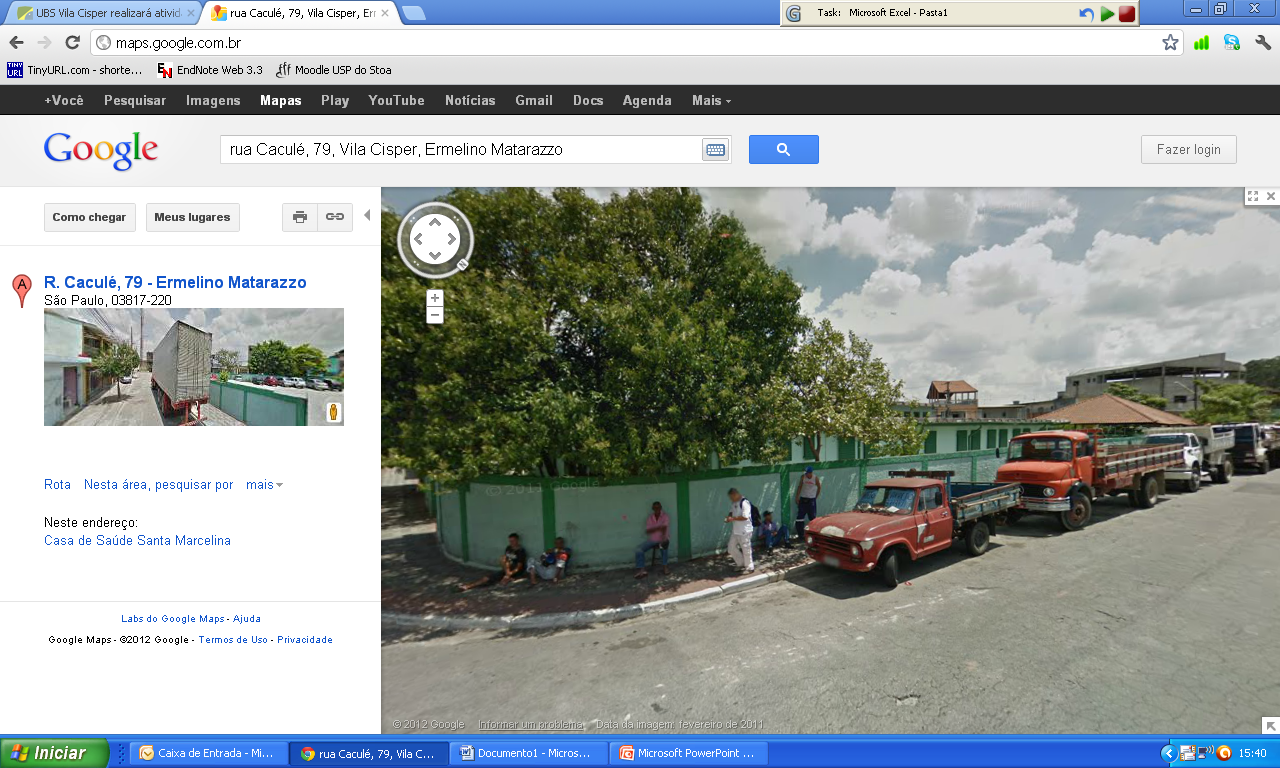 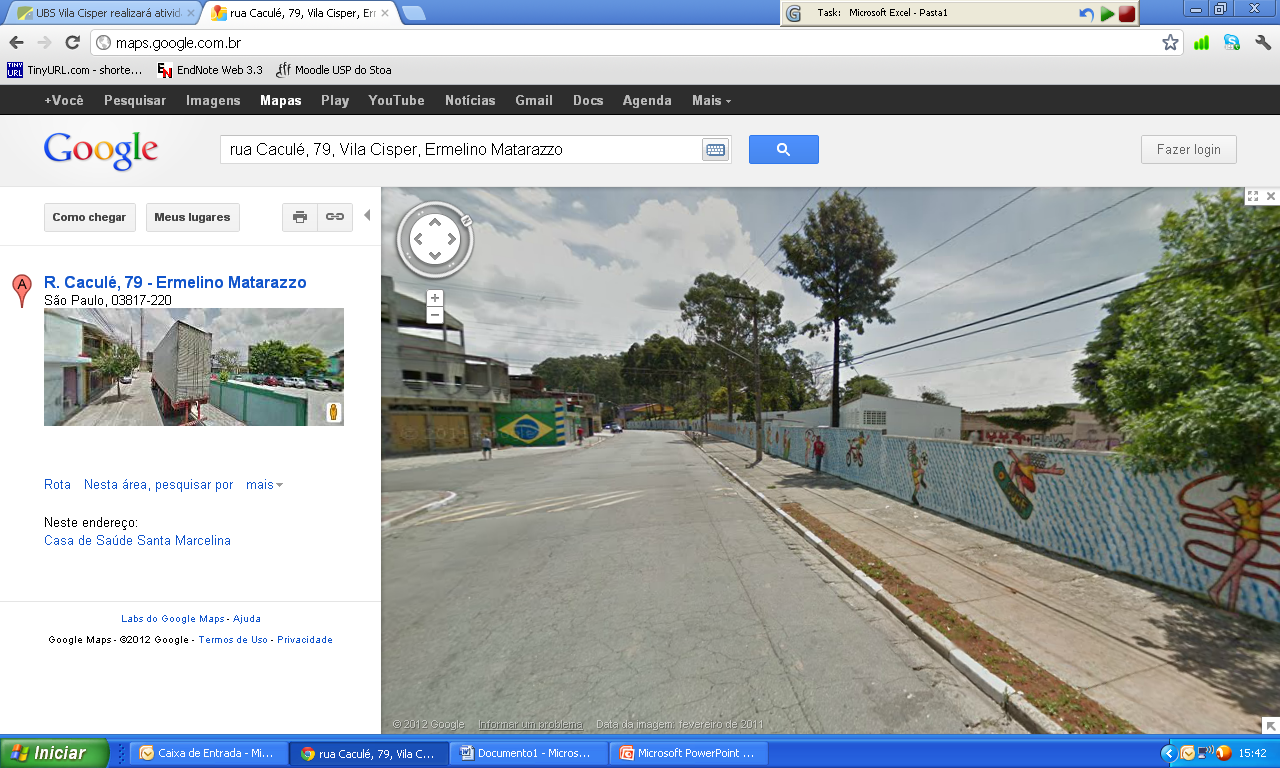 UBS Vila Cisper
ADM: Serviço Social da Construção Civil doEstado de São Paulo - SECONCI 
7 equipes ESF
35 ACS
Aproximadamente 
7 mil famílias cadastradas
30 mil pessoas
NASF: 
Nutricionista, Fisioterapia, Fonoaudióloga.